Transcultural Guidelines for Health Care Providers
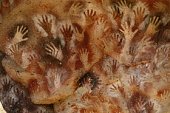 EthnicityDefinition: Describes your family “origins”
American Native or Alaskan Native
Origins in any of the original peoples of N & S America who maintain tribal affiliation or community attachment

Asian 
Far Eastern countries

Black/African American
African or Caribbean

Caucasian/White/Not of Hispanic Origin
Europe, Middle East, North Africa, Australia, New Zealand
Mexican American
Of Mexican culture or origin regardless of race


Native Hawaiian or other Pacific Islander
Hawaii, Guam, Samoa, Pacific Islands

Puerto Rican
Puerto Rican culture or origin

Other Hispanic
Cuban, South or Central America, Dominican Republic, or other Spanish culture or origin, regardless of race
Cultural Competency
Understanding of own self

Knowledge of various cultural characteristics

Application of cultural knowledge & understanding in the health care setting
Ethnocentrism
Even though we understand that everyone is different, we still tend to subconsciously believe that our culture & religion is the right one. We may view other cultures or religions as bizarre, strange, inferior or unenlightened. This is called ethnocentrism
It can cause misunderstandings and harm patients by:
Incorrect Dx
Failure to provide adequate pain relief
Arrest of parent for child abuse due to misunderstood cultural childrearing beliefs and practices
Avoid Stereotyping
We must not presume that all people of a certain cultures adhere to all aspects of their culture

The healthcare provider must identify which aspects are appropriate for each patient during the admission process
Do No Assume Anything
Be truly open minded & respectful toward other’s beliefs, values, & practices

You can help patients feel more comfortable

Many of us belong to more than one ethnic group, cultural group, age group, and social group
Language & Translation
Those whose English is limited often wish to speak their native language when possible

They feel that both their explanations & their understandings can be more accurate 

It is most comfortable
Translation
Family members are not good translators

Issues of privacy & confidentiality

Interpreter errors could be a previously unrecognized root cause of medical errors
MARTTI (My Accessible Real Time Trusted Interpreter)
Medical Center Hospital has an Interpreter Services Program.

Call Quality and Service Excellence Division at ext. 1240 for directions on this service
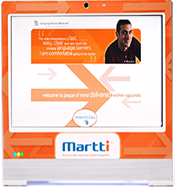 Face and Body Language
Facial expressions, body language & tone of voice play a much greater role in many cultures
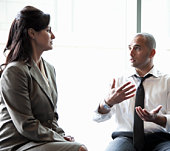 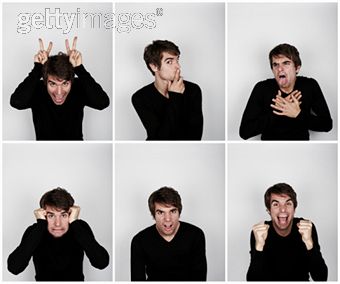 Gestures
Use with care some may have a negative meaning to other cultures

The thumbs up and the OK sign are obscene gestures in some cultures

Finger pointing and snapping is seen as rude
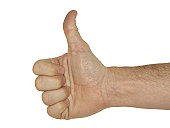 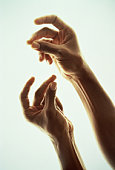 Touch
Cultures also have different rules about who can be touched & where

Even casual touching people of the opposite gender can be offensive in some cultures
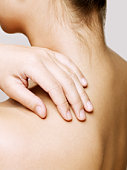